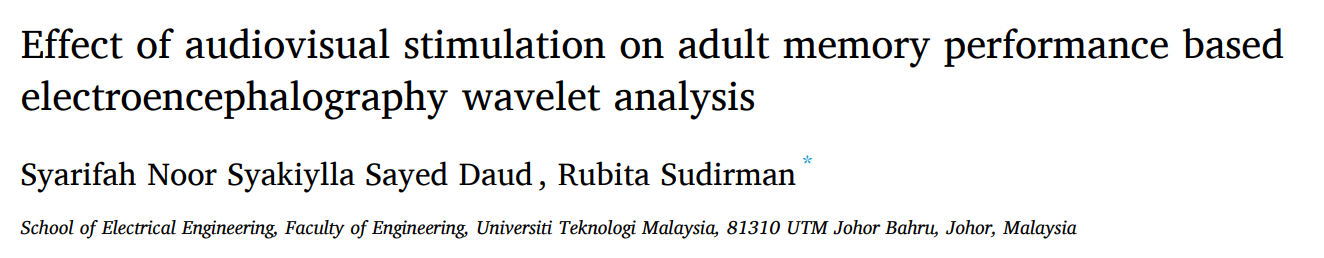 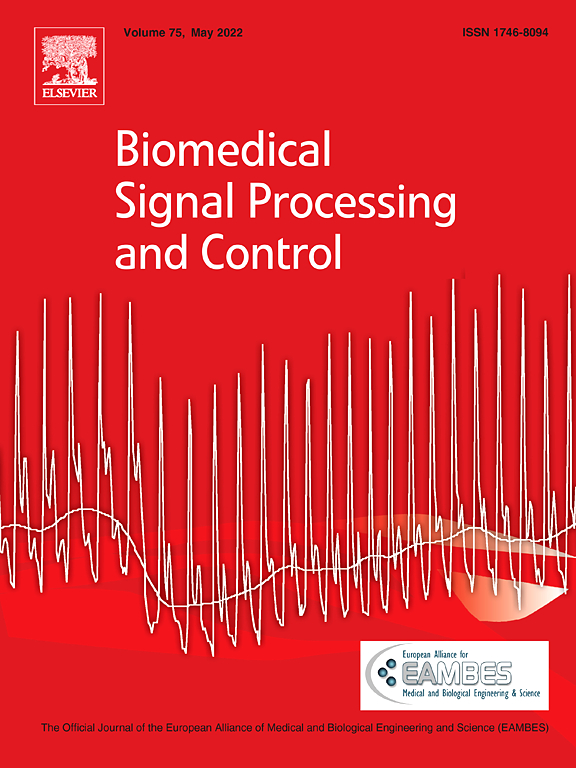 Supervisor: 教授 丁建均
Presenter: 周群翔
                                                           June 10, 2022
BIOMEDICAL 

SIGNAL PROCESSING & CONTROL
Introduction
Material & methods
Results
Discussion
Conclusion
Contents
Biomedical Signal Processing and Control  Volume 76, 
July 2022, 103659
INTRODUCTION
HUMAN MEMORY SYSTEM

The neurobiology of memory has not been fully discovered.

Classifying memory by storage capacity and duration to 
three primary storage areas in human memory system:
Sensory memory:
Temporary storage location for information via human senses
Allowing individuals to process and recall the sensations
Critical for consciousness, individual differences, memory control
Short-term memory:
A small amount of information stored in mind for 20 to 30 s
People retain 5 to 9 items in short memory (George Miller, 1956)
Humans can hold four chunks of information (Nelson Cowan, 2001)
Long-term memory:
Relatively stable and can last for an extended periods of time (e.g., years)
Short-term memories are automatically retained in long-term memory
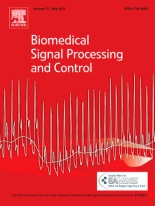 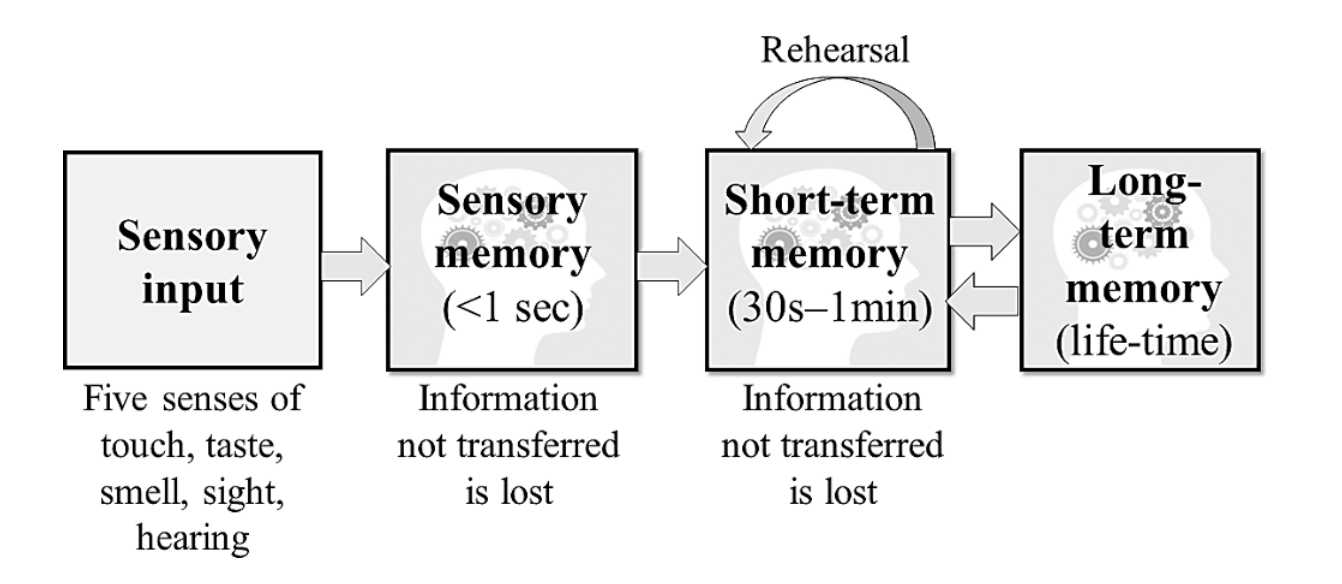 Fig. 1.  The flow of information in human memory.
ELECTROENCEPHALOGRAPHY (EEG)

EEG is a non-invasive brain imaging technique that is widely used 
to study and diagnose brain diseases and functions.


Advantages: non-harmful, painless, short acquisition time, 
inexpensive, excellent temporal resolution

Disadvantages: high noise level, poor spatial resolution
A method for removing artifacts and enhancing the quality 
	of EEG signals is required.
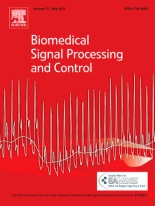 WAVELET-BASED METHOD

Wavelet method is a time–frequency analysis technique,
based on the Wigner-Ville distribution and linear transformation.
Decomposing the input signal into low-frequency and high-frequency domains.


Brain rhythms must be extracted from recorded EEG signals 
in order to ascertain individuals’ responses to provided stimulation, 
and then investigate the brain’s behavior and activities.
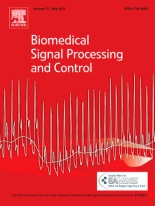 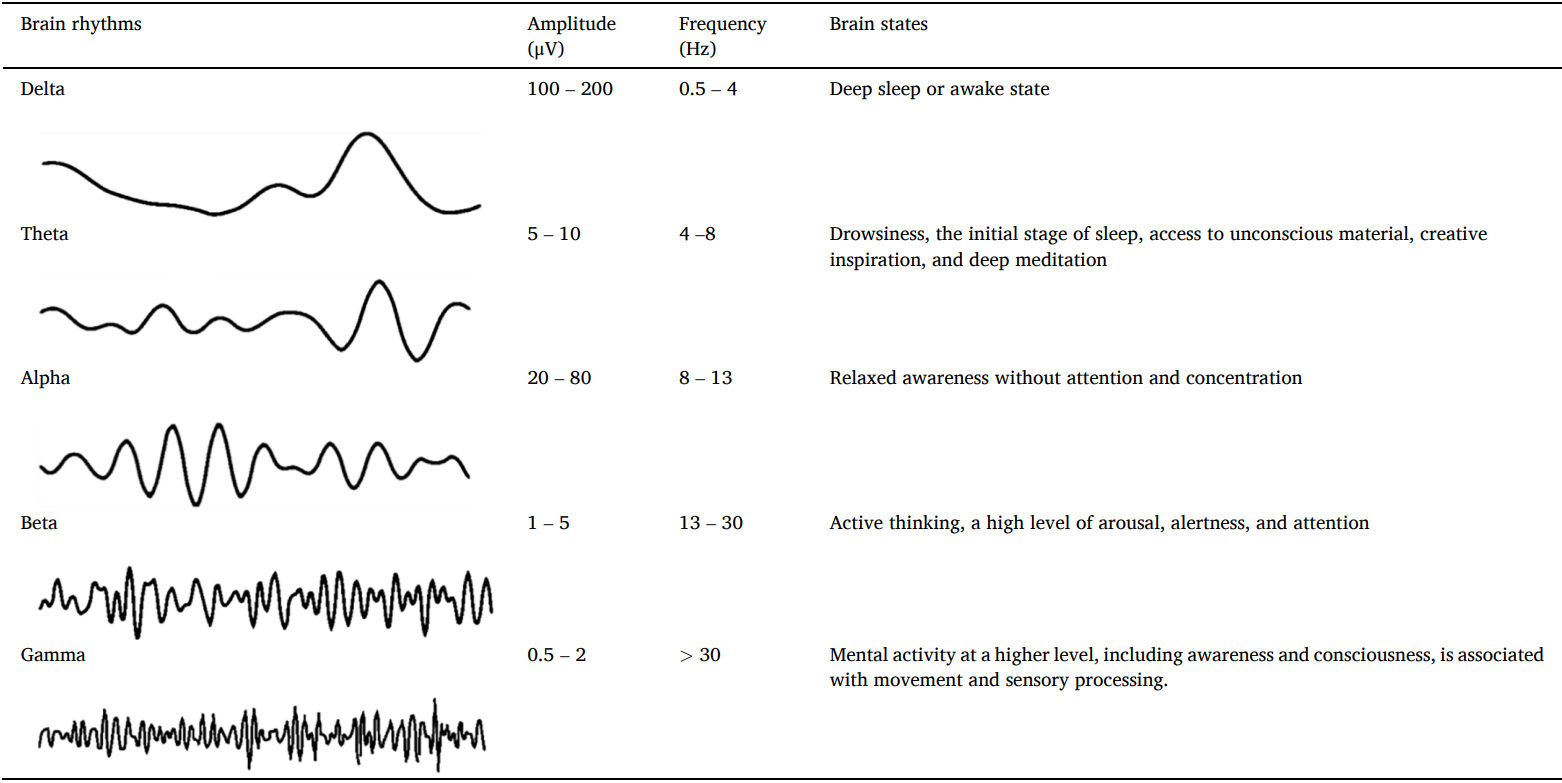 Table 1.  Classification of EEG brainwaves with their properties.
AUDIOVISUAL STIMULATION

The audiovisual stimulation is selected as a factor to explore 
the brain activities based on the EEG analysis.

Mozart’s Sonata music and pure white noise have been chosen as 
audio stimulation in this research.

Previous researches revealed that Mozart’s music improves many 
aspects of cognitive performance:
spatial reasoning abilities, spatial-temporal performance,
	visuospatial rotation task, science test

White noise has also been shown to boost some aspects of 
cognitive performance:
visuospatial working memory, verbal memory tests
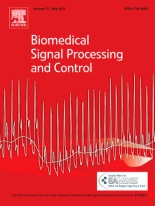 STUDY PURPOSE

The majority of past research has examined the effect of 
Mozart’s music and white noise on visuospatial skills.

Visual memory:
A person’s capacity to recall or recollect information or events 
captured in the past, required for the majority of daily activities.

This study employs visual memory assessments of varying degrees 
of difficulty as a form of visual stimulation or cognitive testing.
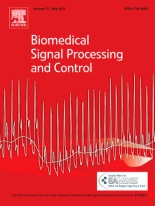 STUDY PURPOSE

Mozart’s music and white noise，which is more effective?

Previous studies evaluate the influence of audios was mostly 
established on task score performance, regardless of brain activity.

Brain analysis and task score performance are used as the researched factors in order to determine their relationship.
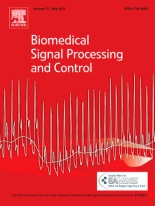 MATERIAL & METHODS
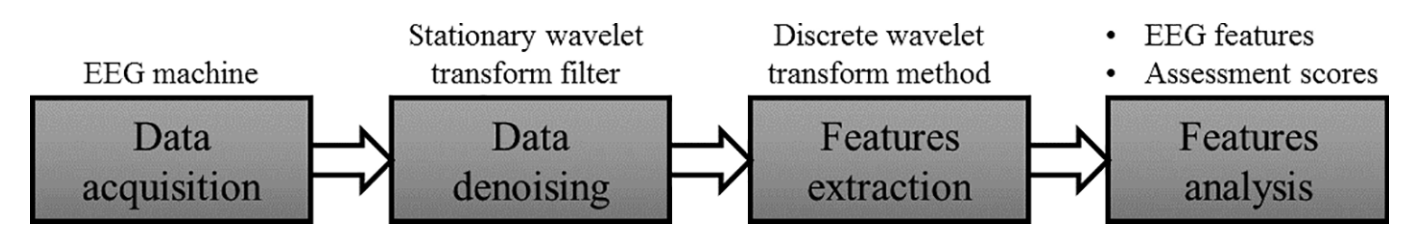 Fig. 2.  Stage of data processing in this research.
EXPERIMENTAL SETUP & DATA ACQUISITION

60 Volunteers: 40 females and 20 males with mean age of 23 years.
(Assigned into Group A & B with both 20 females and 10 males)

The participant is urged to maintain a relaxed demeanour with little 
movement in order to avoid unnecessary changes in the wave 
patterns caused by bodily activity.

Fp1, Fz, Pz, T3, T4, these five electrodes were chosen because 
they are associated with human memory and auditory region.

Data acquisition sensitivity: 10μV
Time constant: 0.3 s
High pass filter: 70 Hz
Signal sampled: 500 Hz
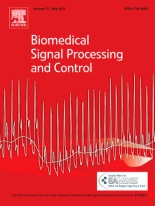 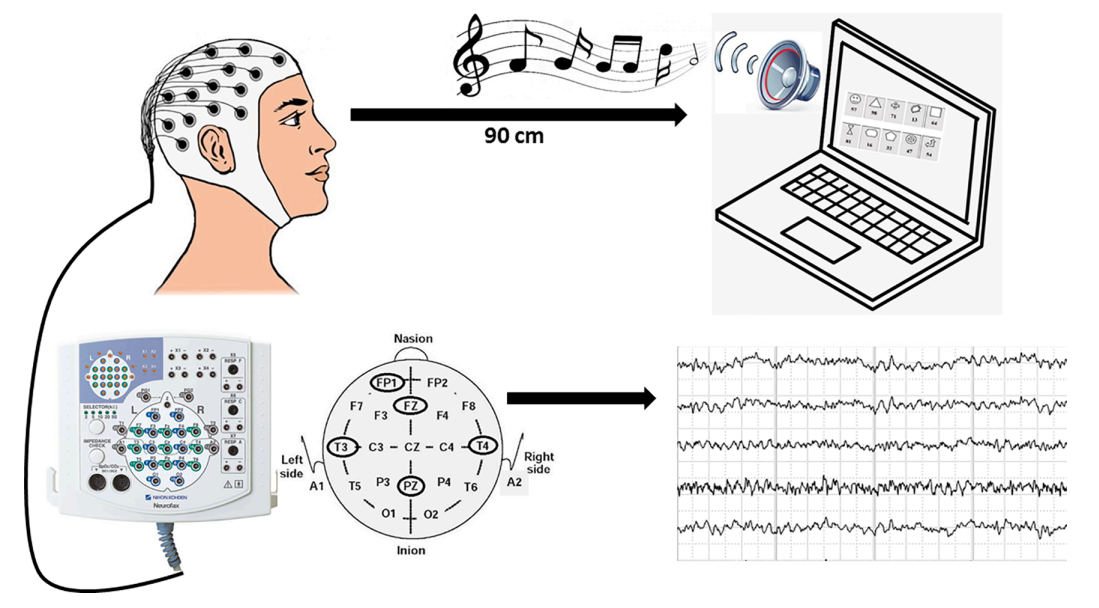 Fig. 3.  Illustration of the data acquisition process.
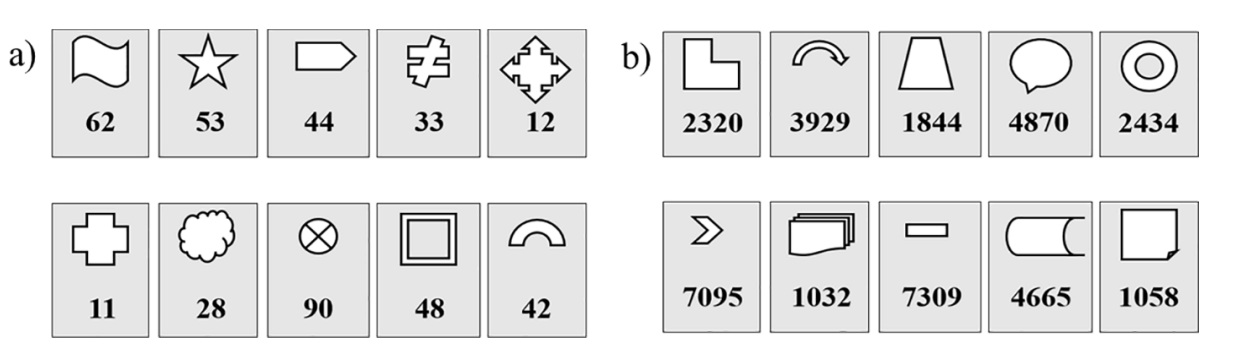 Fig. 4. Visual assessment  at various levels: a) First level and b) Second level
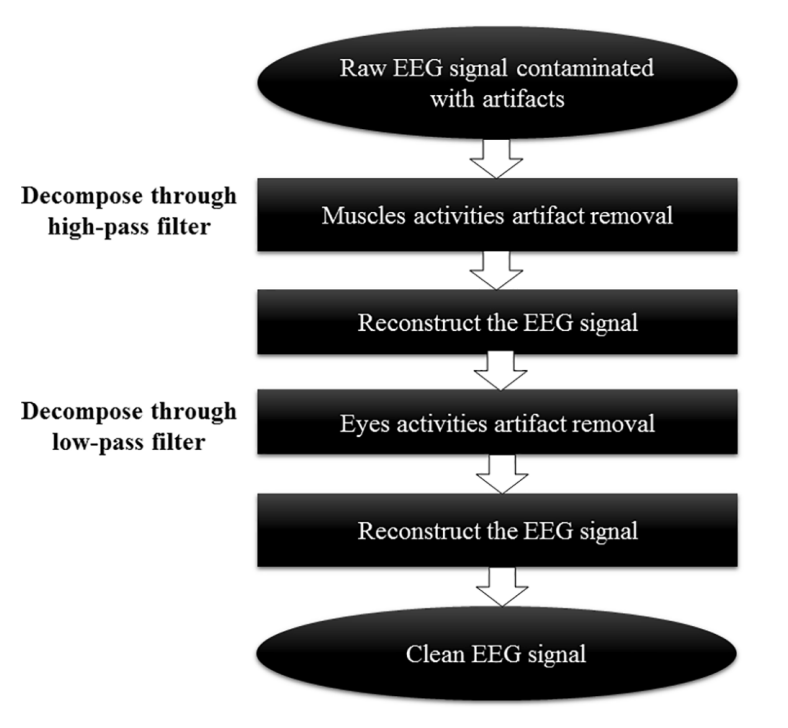 Fig. 5. Artifacts elimination process from EEG signal using a stationary wavelet transform filter.
ELIMINATION OF ARTIFACTS FROM EEG DATASETS

Raw datasets denoising from the Fp1, Fz, Pz, T3, T4, which were
performed using the stationary wavelet transform (SWT) in Matlab

Convolution procedure:
EEG signal was broken into low-pass and high-pass filters 
with impulse responses dependent on selected wavelet criteria.
Low-pass filters: generate approximation coefficients
High-pass filters: yield detail coefficients

Since the input EEG signal was 500 Hz, thus the frequency of signal 
was divided in half for each filter. 
The low-pass & high-pass filters will have a frequency of 250 Hz.
Final output is still 500 Hz, which has an initial frequency sampling by upsampling by 2 as it goes through the sample.
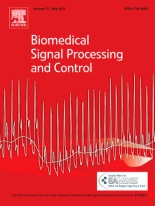 STATIONARY WAVELETS TRANSFORM (SWT)

Properties of SWT:
providing improved time resolution (for artifacts identification, 
pattern recognition, change detection, and feature extraction)
and time-invariant 

Utilizing SWT filter to remove artifacts from EEG datasets
It may retain the signal’s original frequency sampling, 
	which contains the actual information.
Preserve the signal’s time-invariance properties, 
	which are critical for localizing and identifying the changes or transient properties in the EEG signal.
Its db3 mother wavelet has spiky characteristics, 
	making it well-suited for removing muscle movements and 
	eye movements/blinks artifacts.
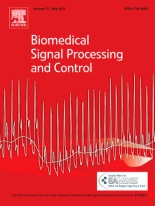 MOTHER WAVELET & DECOMPOSITION LEVEL

Any Daubechies(db) type higher than 3 is undesirable for EEG 
denoising due to its sinusoidal shape and more stretch in time-axis.
(Sarkela 2007) 

The best decomposition level of 5 was determined based on the 
lowest mean square error (MSE) value. 

The decomposition level of the SWT filter was chosen from 
levels 2 to 8. 
(Level 1 decomposition was omitted because to its inadequacy for 
EEG denoising.)
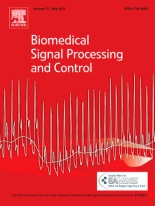 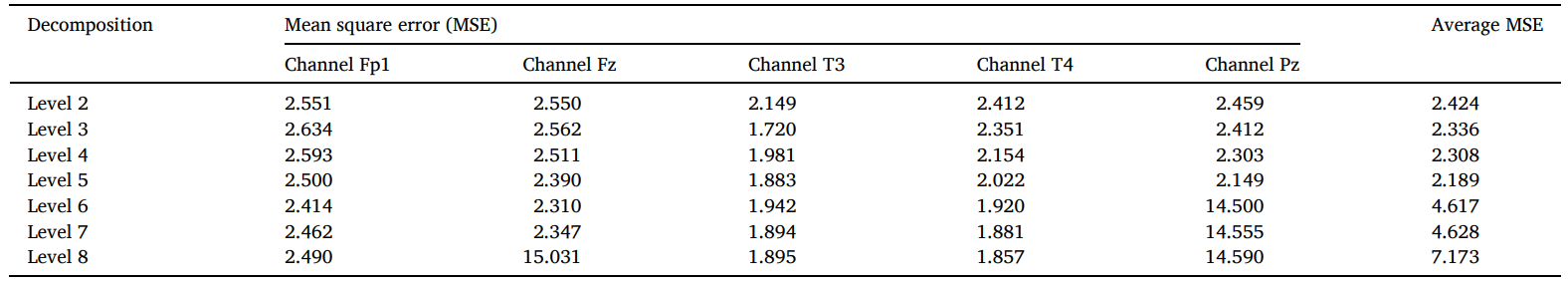 Table 2. Mean square error of decomposition level for Fp1, Fz, T3, T4 and Pz using stationary wavelet transform  filter of db3 mother wavelet.
DECOMPOSITION OF BRAIN RHYTHMS

Properties of discrete wavelet transform (DWT):
more computationally efficient than others
its superior localization properties resulting in 
	a higher extraction accuracy (previous researches have proven)

The db4 mother wavelet and 7 levels of decomposition was chosen.

Four distinct brain rhythms are obtained:
alpha, beta, theta, gamma
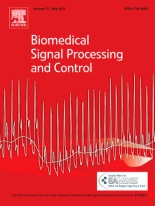 DISCRETE WAVELETS TRANSFORM (DWT)

The DWT method has a similar execution process as SWT,
but the input signal of DWT will be downsampled by 2
as each time passes through the low-pass and high-pass filters.
Low-pass filters: 
	generates approximation (A) coefficients with low-frequency components
High-pass filters:
	produces the detail (D) coefficients, which contain components with a high-frequency components

DWT is an appropriate method for obtaining brain rhythms 
with different frequency components.
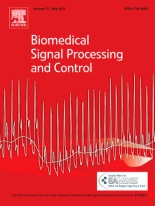 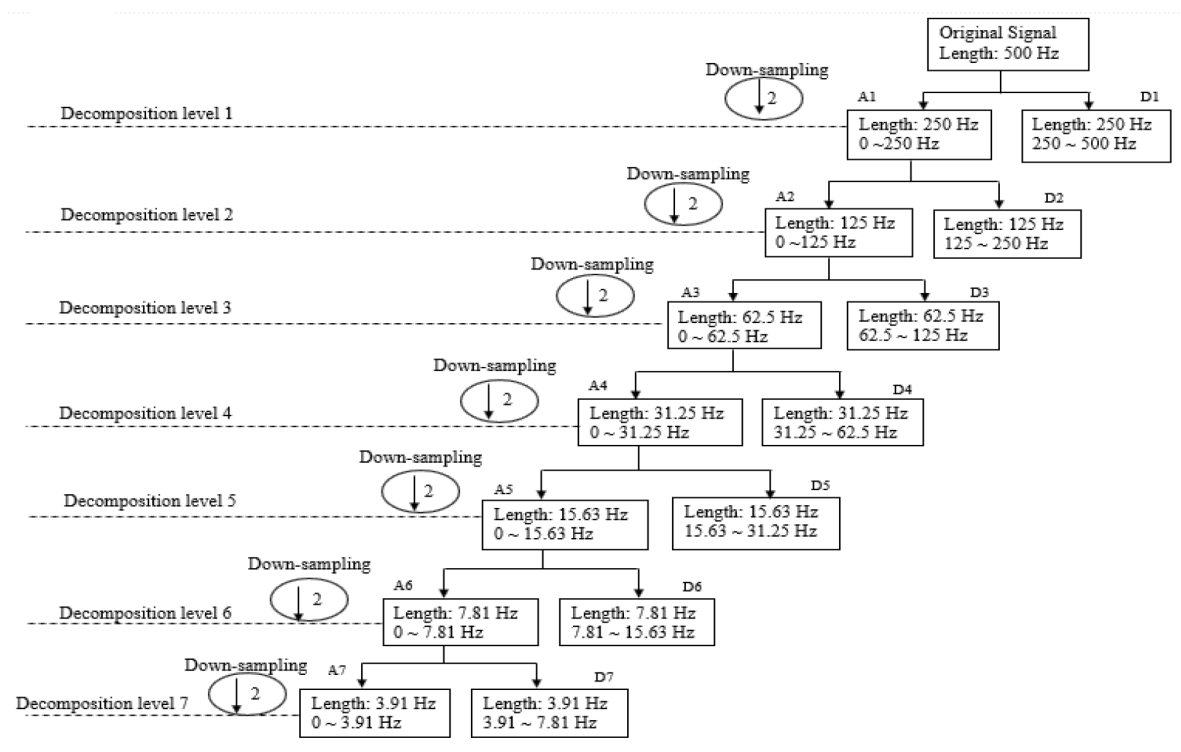 Fig. 6. Decomposition of brain rhythms using the discrete wavelet transform method for  an EEG signal with a sampling rate of 500 Hz.
FEATURES EXTRACTION

Two primary parameters are used as benchmark features based on 
EEG datasets analysis and score evaluation.

We extracts four major features from EEG signals in order to 
ascertain the influence of audiovisual stimulation on adult memory.
EEG signal amplitude
standard deviation of the EEG signal amplitude
peak-to-peak of EEG signal amplitude
absolute rhythms power

The score evaluation is used to test the subject’s memory 
following audiovisual stimulation, in other words,
assessing the ability to accurately recall the given material.
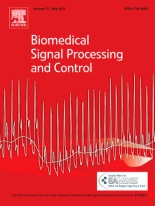 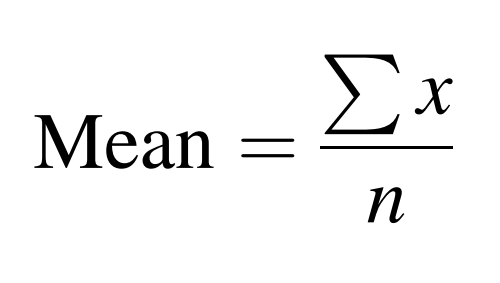 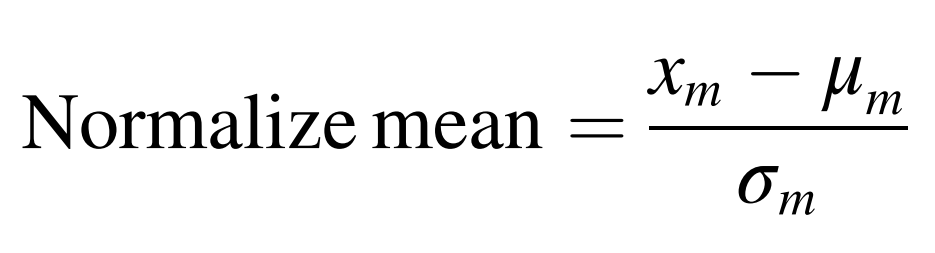 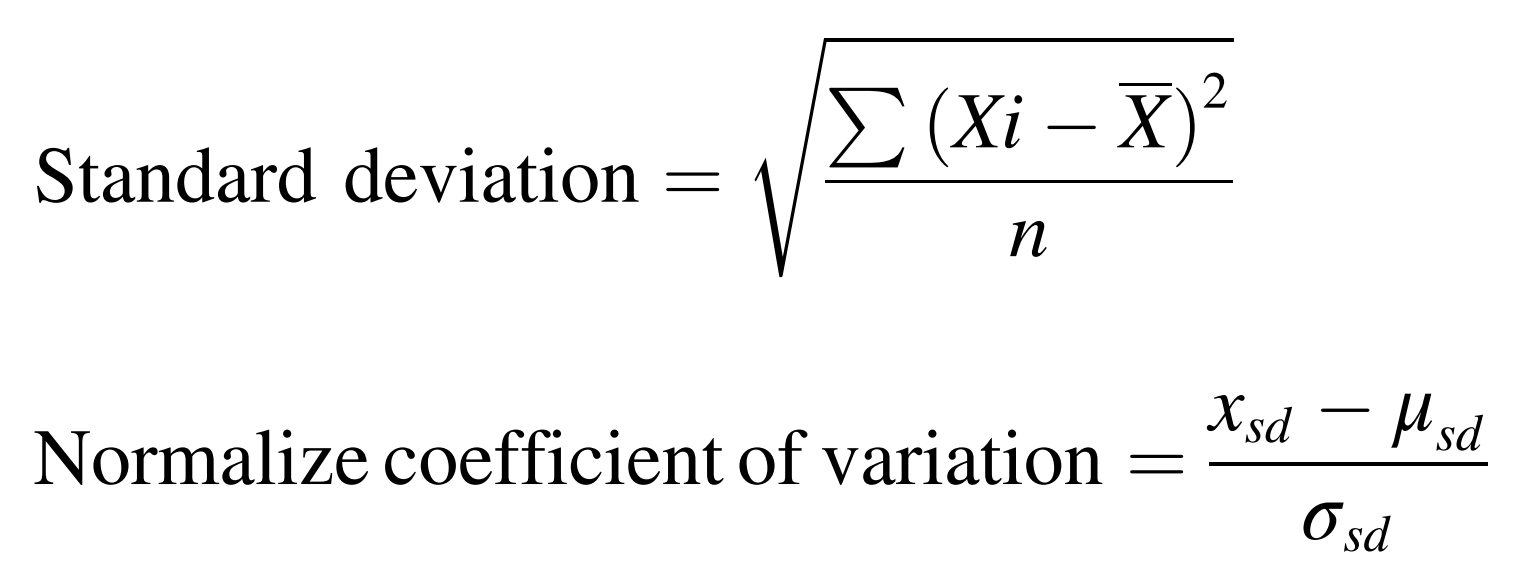 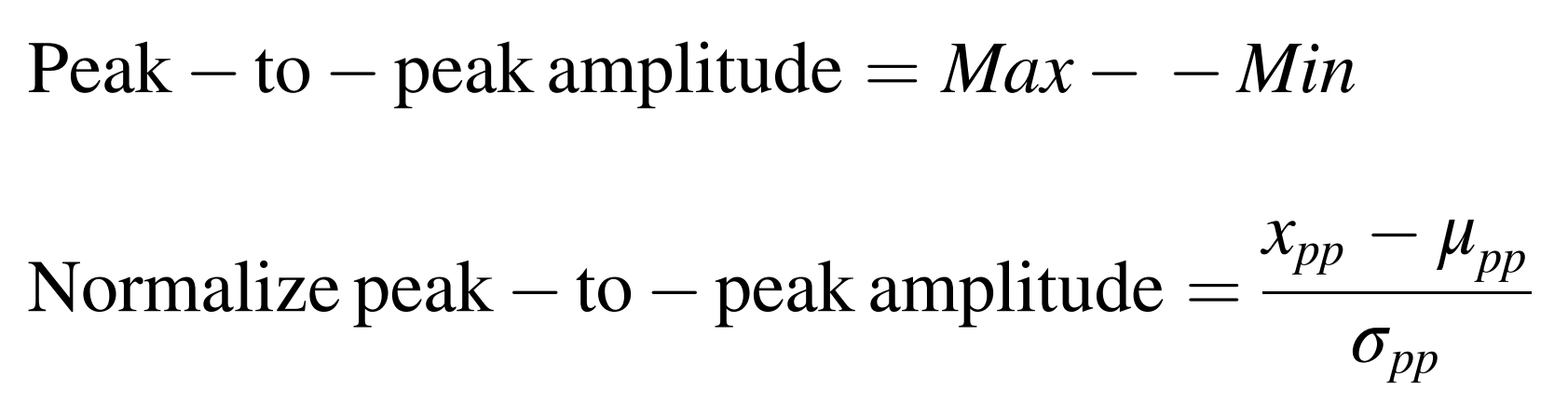 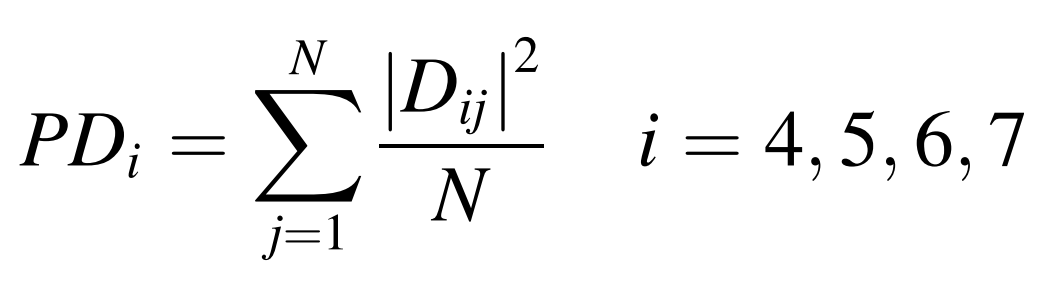 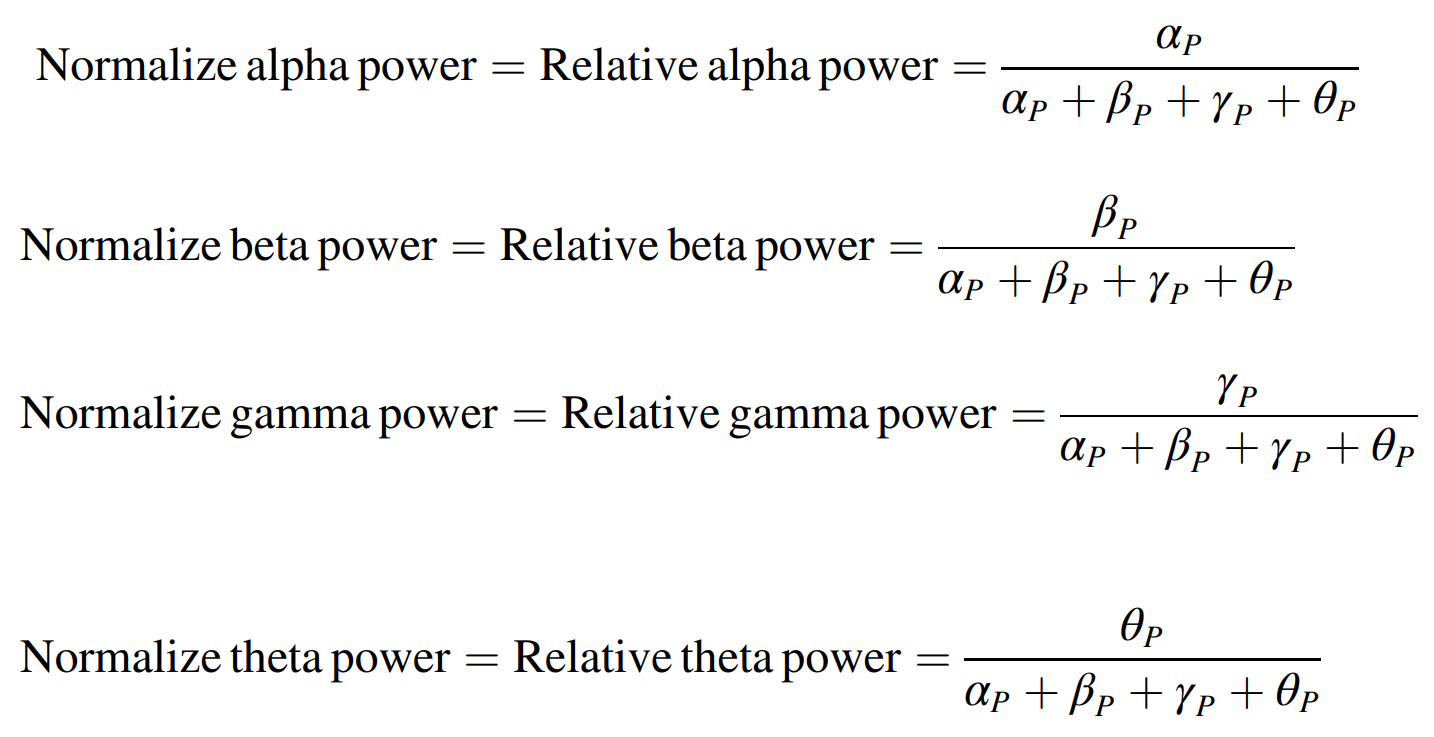 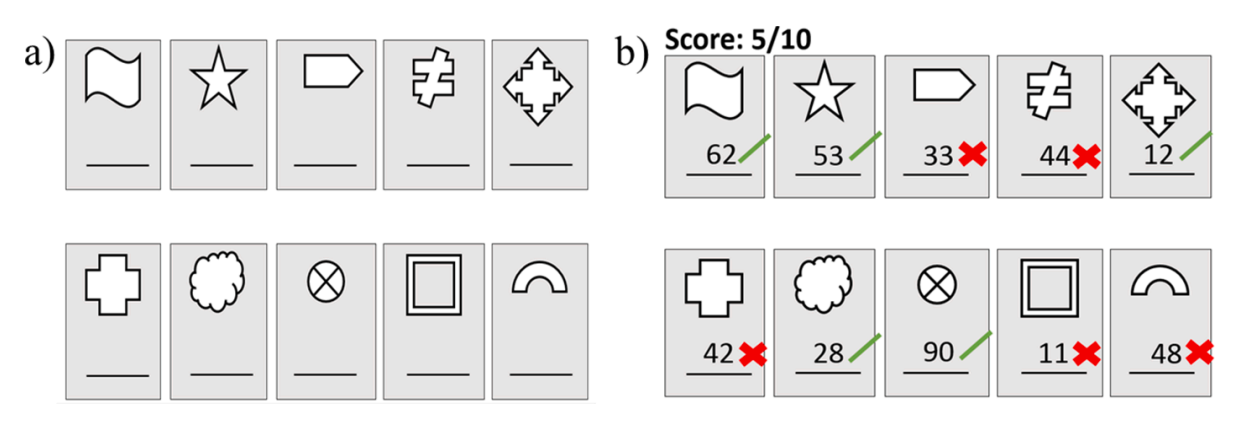 Fig. 7.  Example of visual assessment: a) answer sheet and b) score evaluation.
RESULTS
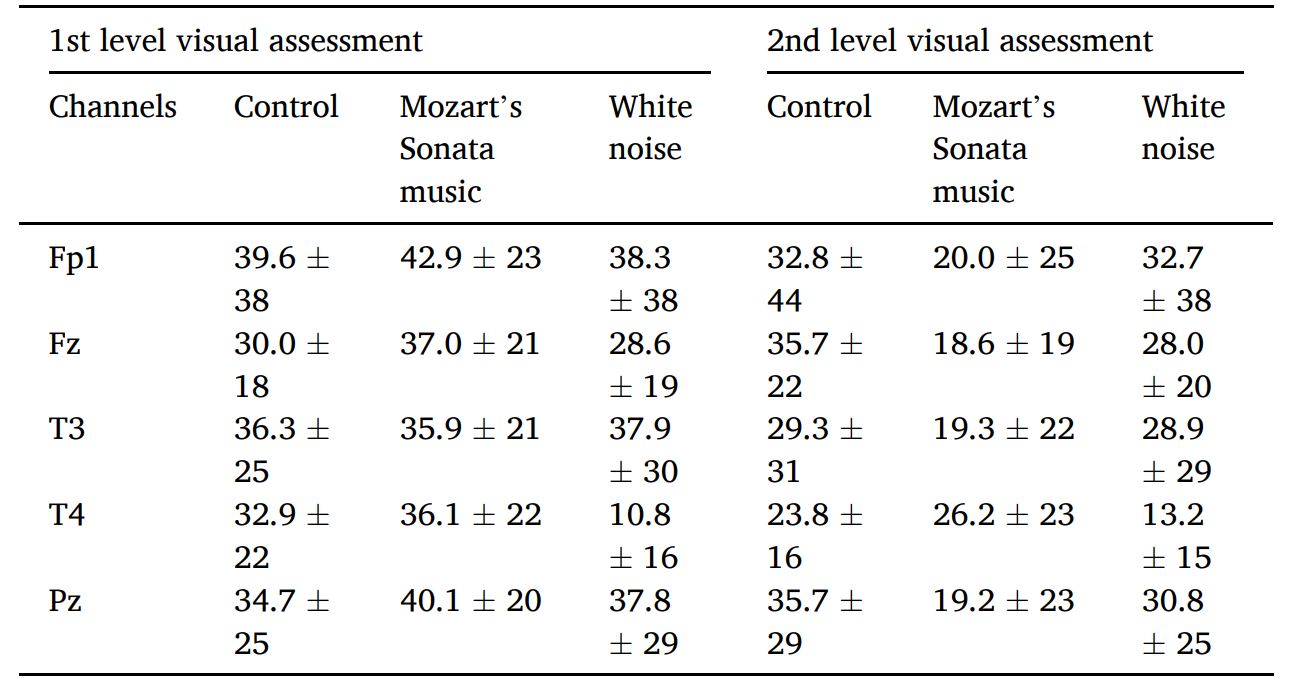 Table. 3. Normalize mean ± standard deviation of EEG voltage under audiovisual stimulation.
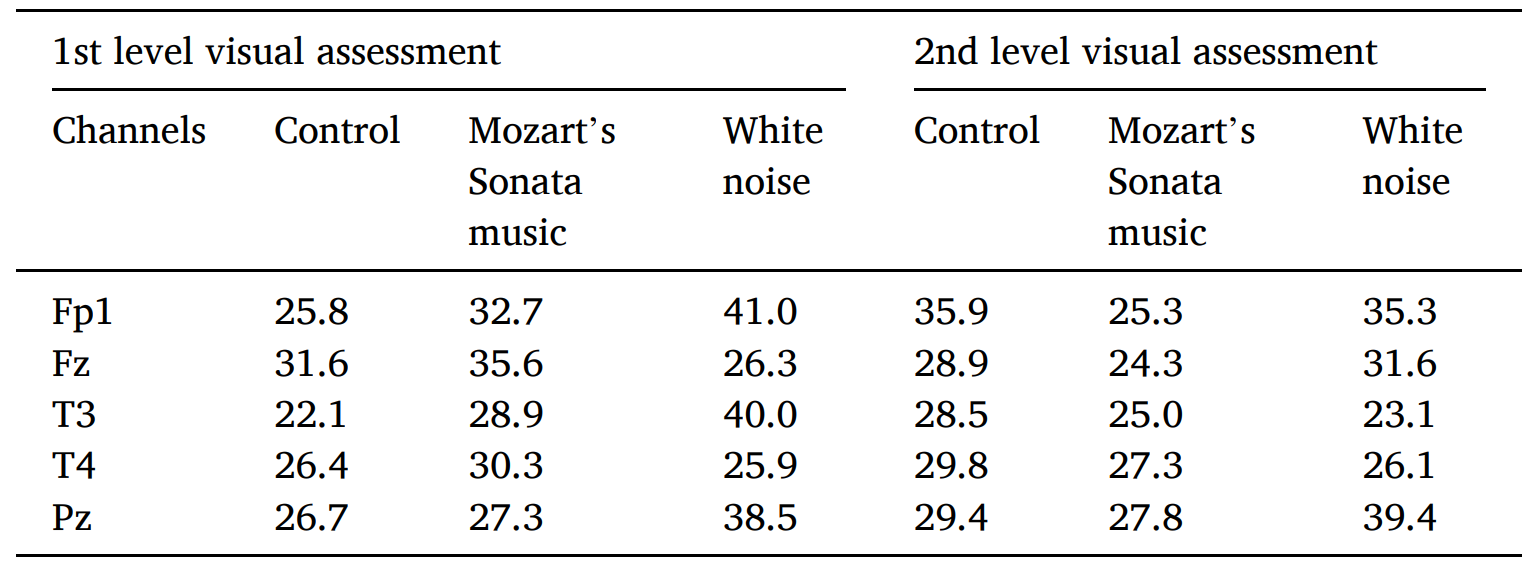 Table. 4. Normalize peak-to-peak amplitude of EEG voltage under audiovisual stimulation.
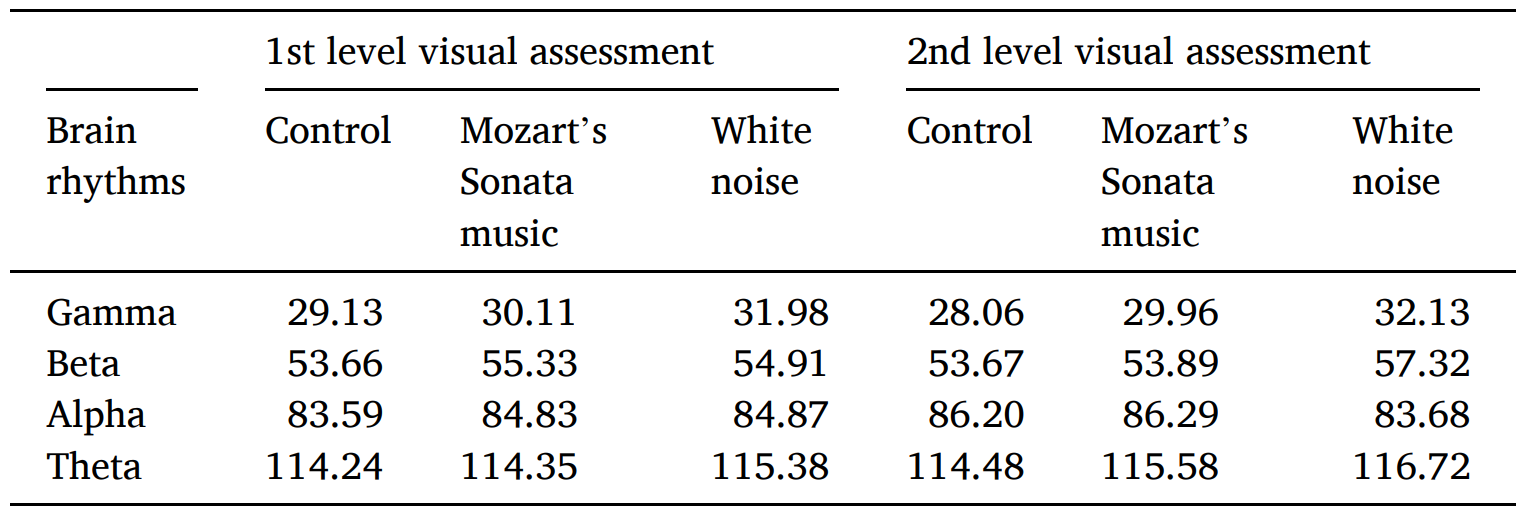 Table. 5. Relative power of brain rhythms in response to various audiovisual stimulation.
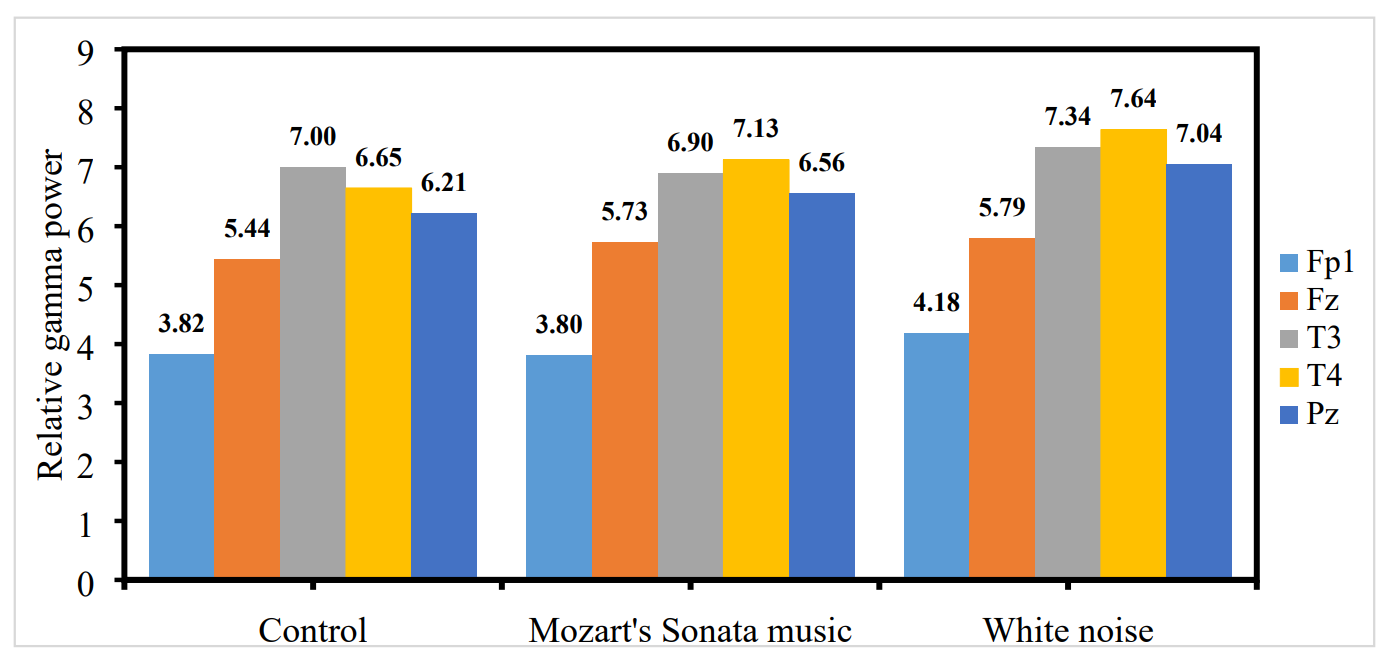 Fig. 8. Relative gamma power  for 1st  level  visual assessment  at different  audio stimulation.
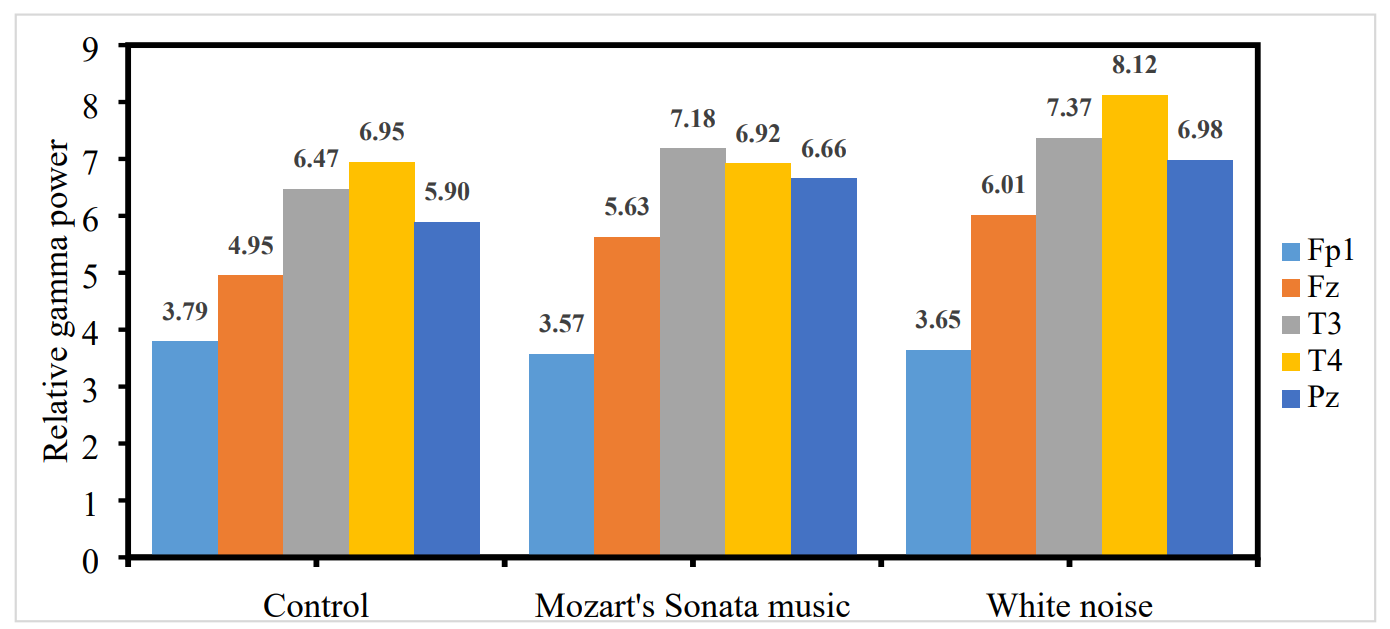 Fig. 9. Relative gamma power  for 2nd  level  visual assessment  at different  audio stimulation.
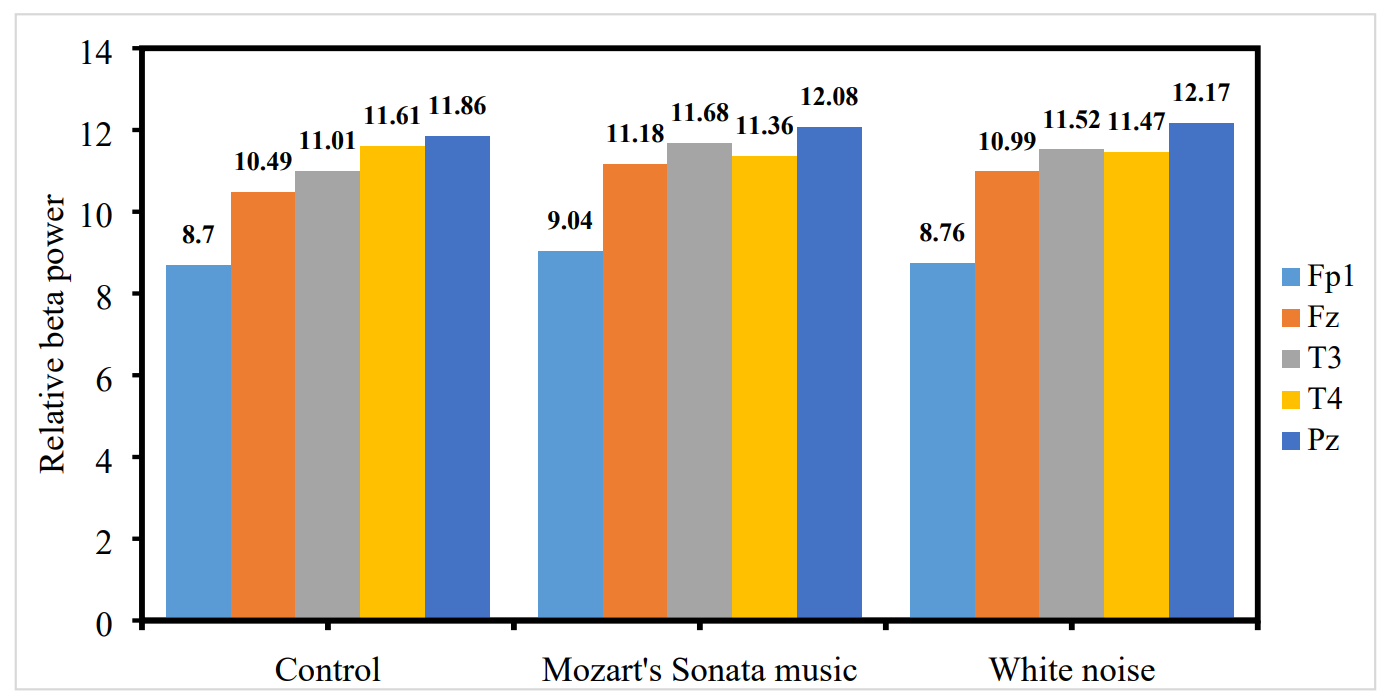 Fig. 10. Relative beta power  for 1st  level  visual assessment  at different  audio stimulation.
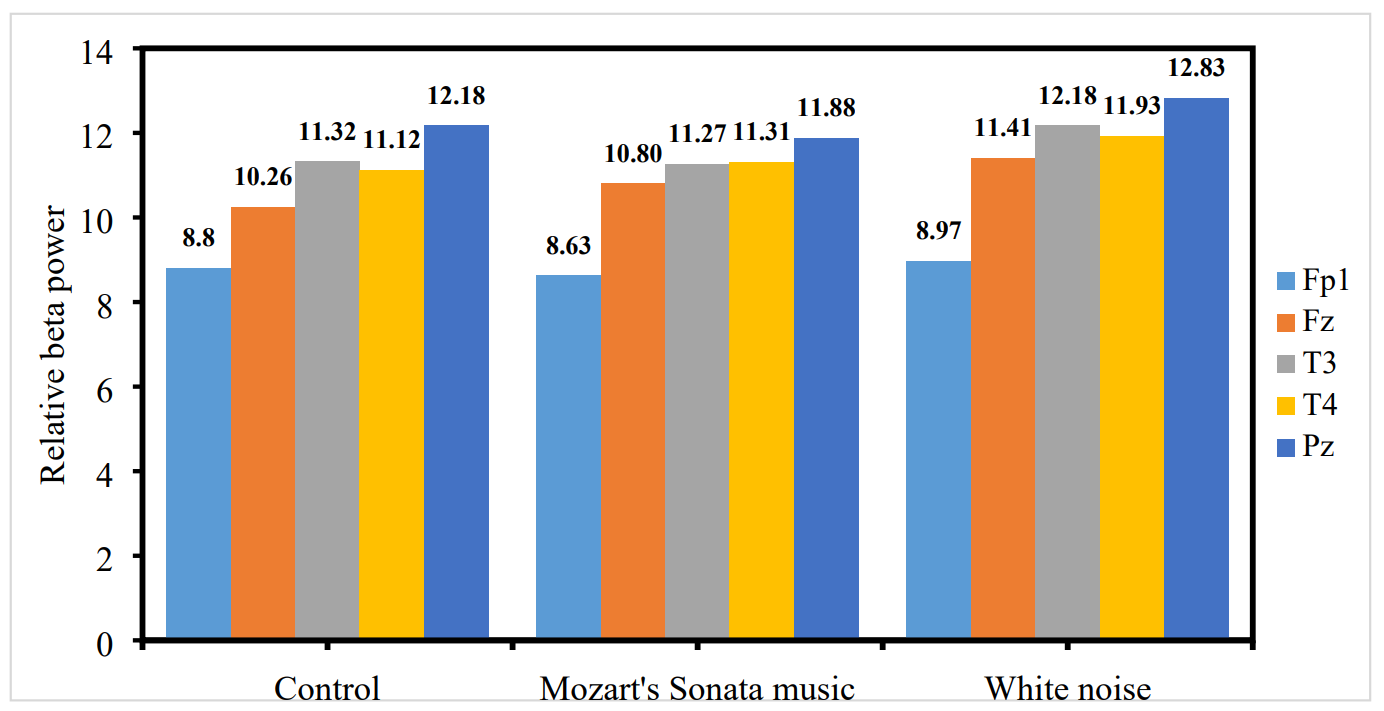 Fig. 11. Relative beta power  for 2nd  level  visual assessment  at different  audio stimulation.
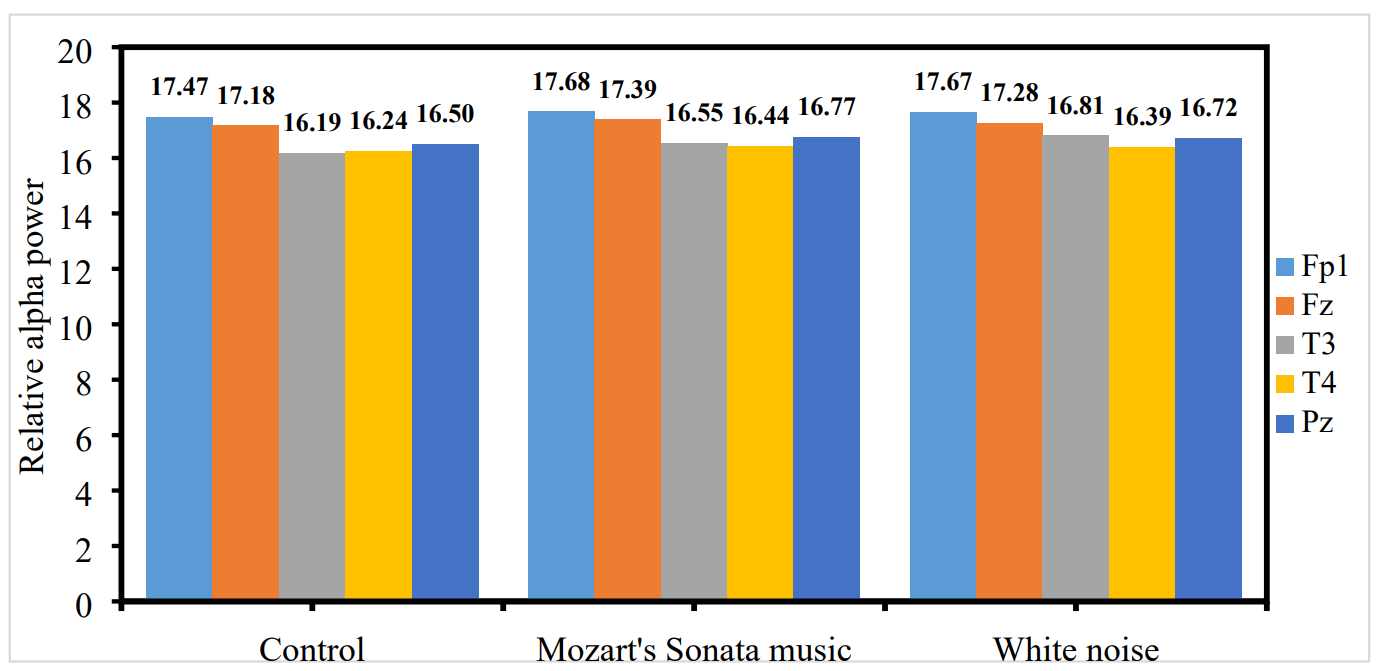 Fig. 12. Relative alpha power  for 1st  level  visual assessment  at different  audio stimulation.
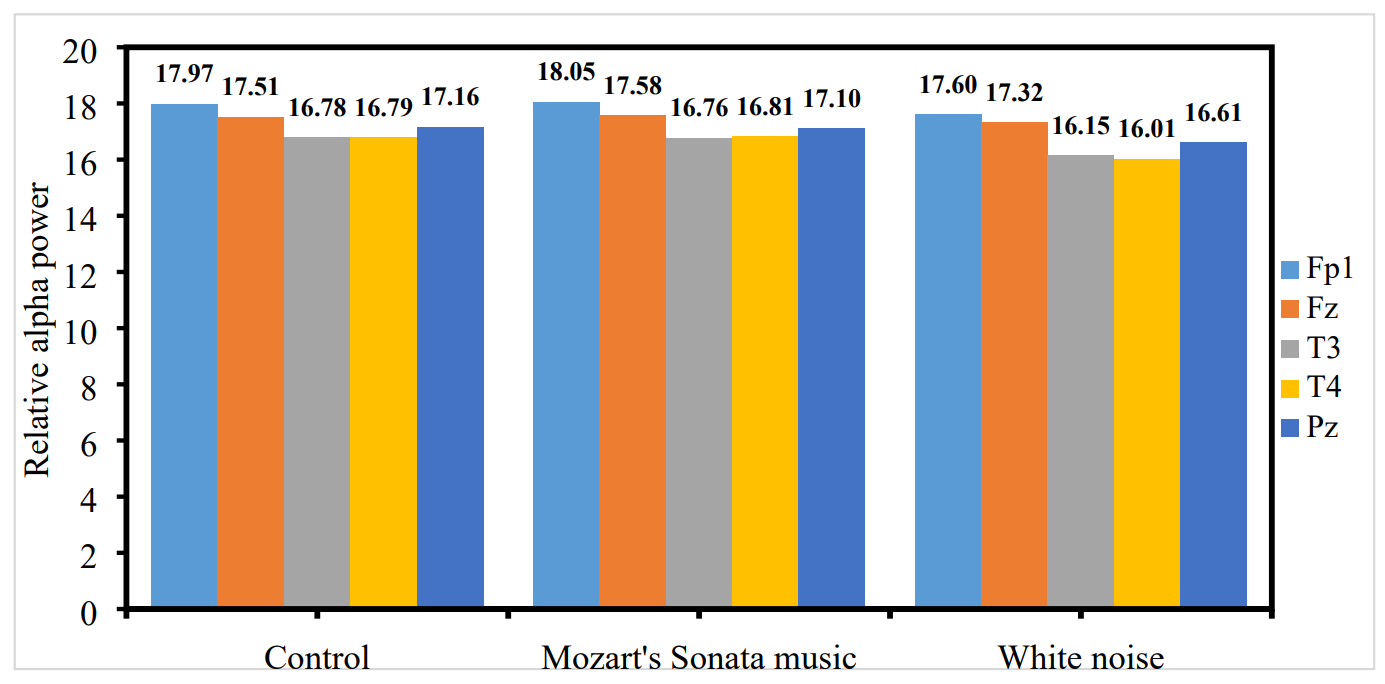 Fig. 13. Relative alpha power  for 2nd  level  visual assessment  at different  audio stimulation.
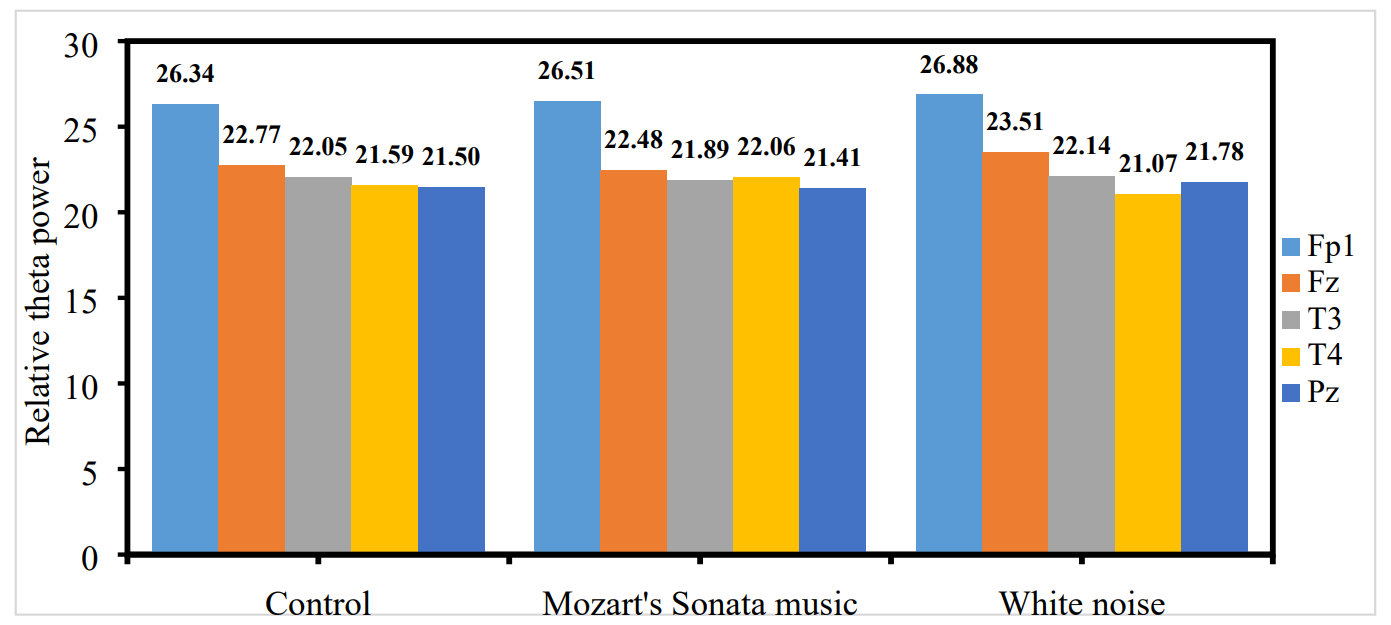 Fig. 14. Relative theta power  for 1st  level  visual assessment  at different  audio stimulation.
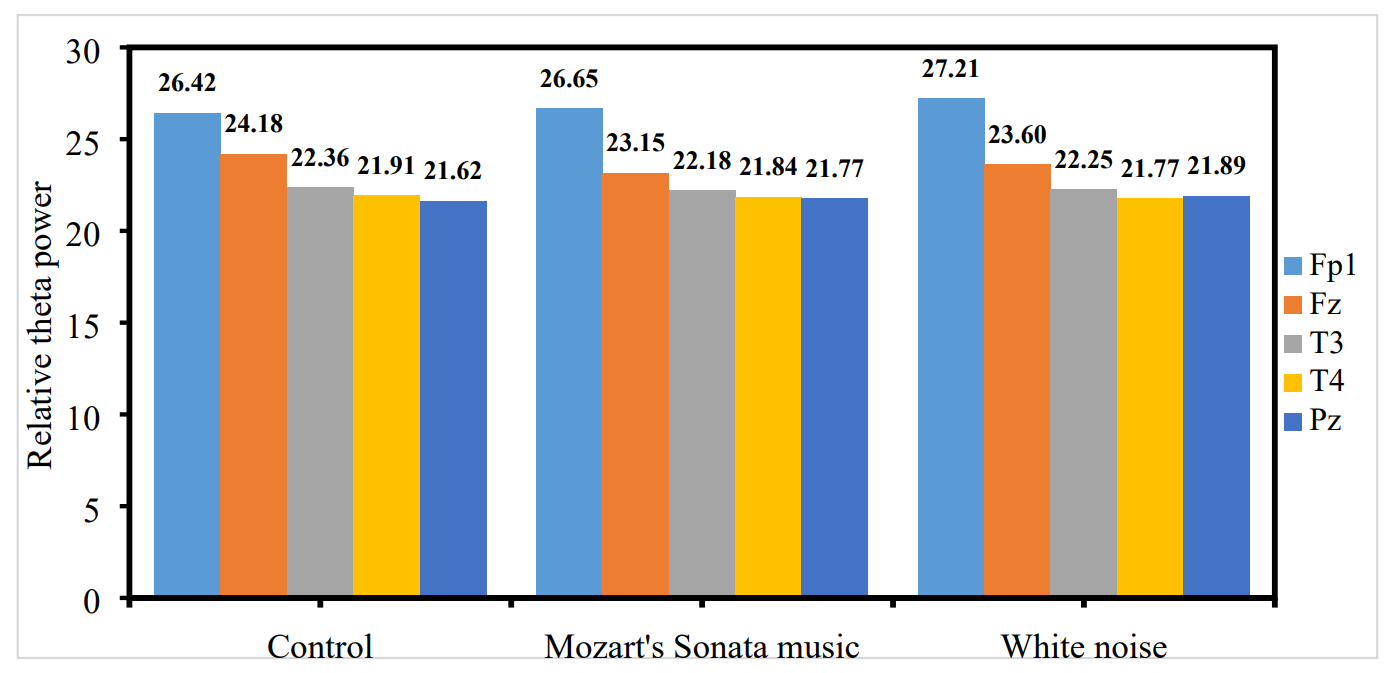 Fig. 15. Relative theta power  for 2nd  level  visual assessment  at different  audio stimulation.
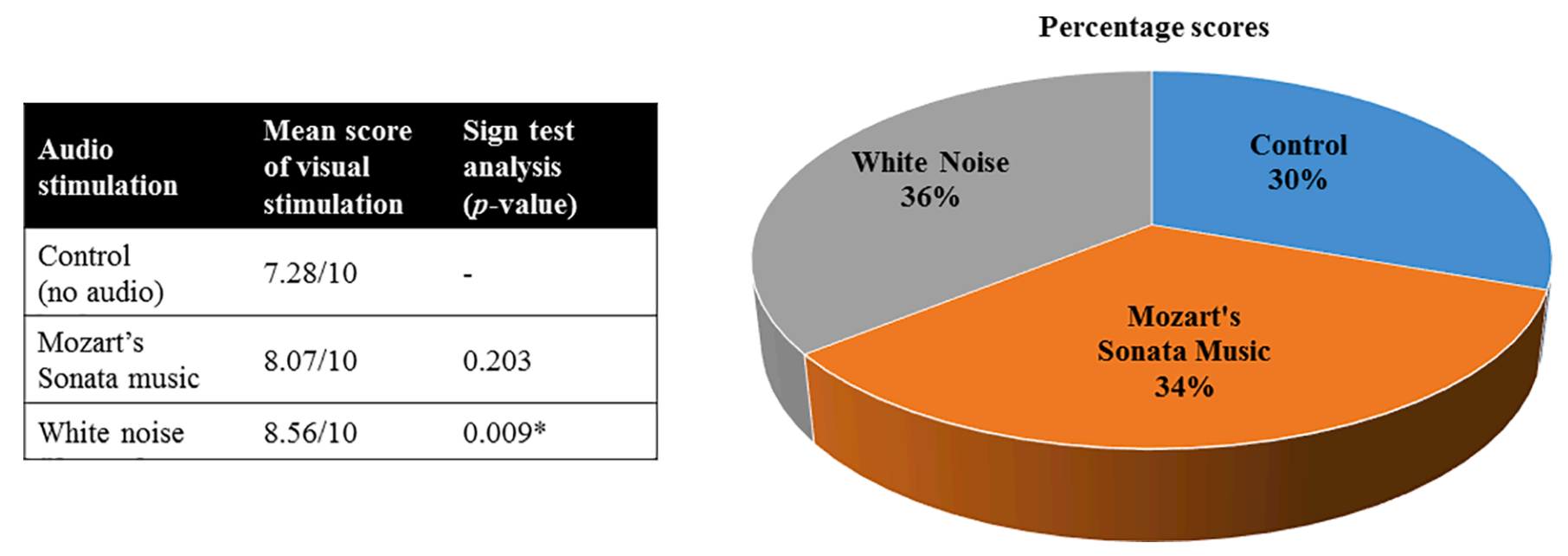 Fig. 16. Score evaluation for 1st level visual stimulation.
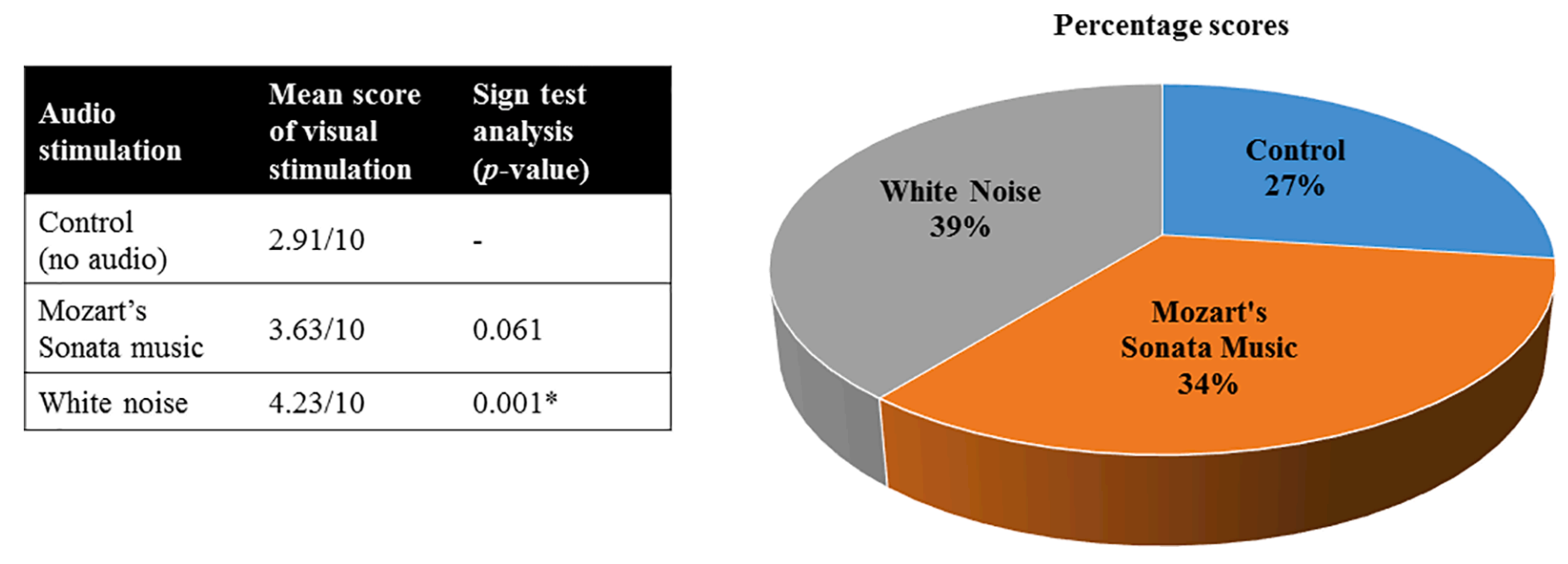 Fig. 17. Score evaluation for 2nd  level visual stimulation.
DISCUSSION
VISUAL MEMORY

Visual memory:
One of the vital parts of brain that stores visual information. 

Improving visual memory is crucial for increasing the ability to remember or recall previously viewed information such as words, pictures, and activities that have been viewed in the past.

The memory capacities of subjects are determined using 
EEG features and assessment test scores.

From score evaluation, the subjects performed better in white noise
stimulation than Mozart’s Sonata music and control condition 
at both levels of visual assessment.
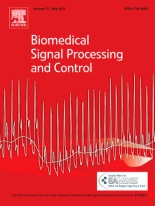 SCORE EVALUATION

Sign test analysis revealed the 2nd level had more impact than 
the 1st level, which indicates the white noise assists people in 
focusing their attention on the job.

Contributing to the increased quantity of items that need to be remembered in the 2nd level.

In comparison to control conditions, both audio stimulation 
positively influenced adult memory as their scores are better.
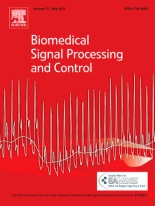 EEG FEATURES

The audiovisual stimulation produced different increasing and 
decreasing patterns of mean, standard deviation, and peak-to-peak 
amplitude. 
Need the relative power of four major types of brain rhythms (alpha, beta, theta, gamma) to realize the effect of stimulation.

The most influential rhythms are theta and alpha, 
which exhibit the highest relative power.
The activation of these rhythms may be due to the subjects’ increased internal focus, attention, and awareness in response to stimuli.
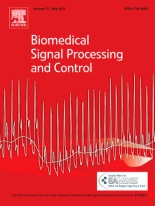 EEG FEATURES

White noise stimulation used in the 2nd level visual assessment 
gains a lower relative alpha power than others, 
indicating that subjects are paying attention to the task.

The sensation disturbs the white noise, necessitating increased concentrate to memorize the items.

In 1st visual evaluation, white noise has the highest relative alpha, 
indicating that the subject is in a relaxed and tranquil state 
when memorizing the items, as opposed to Mozart’s Sonata music 
and the control condition.
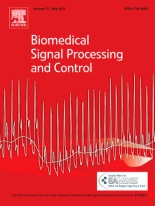 EEG FEATURES

Study proved that the quiet condition is not efficient for learning.

The relative alpha power of the control condition was the lowest 
	among the others, which revealed that the subject feels a little bit distracted or bored.

The relative gamma power was higher in white noise than 
	Mozart’s Sonata music and control condition, indicating that 
	visual information captures by eyes can be processed more effectively in white noise at both visual assessment levels.

The relative beta power was greater under audio stimulation than under control, which suggested that subjects were more attentive and concentrated when listening to audio.
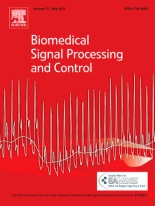 EXPLANATION

Mozart’s Sonata is composed of the high organization structure, 
which is classified as classical music.

This kind of classical music consists of three characteristics: 
eight-bar phrases of harmony
the beats are separated at a fixed tempo
a single composition of various voices and equipment
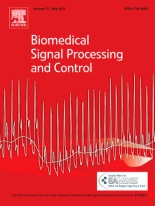 EXPLANATION

Trion model state that the music modified the neuron’s synaptic 
weight in a particular pattern based on Hebbian learning principles,
which believes listening to music can strengthen the neuron firing.

The involvement of noises is usually associated with 
stochastic resonance concept or noise improve signaling. 
This concept was found in any non-linear dynamic system, 
	but the newest is observed in the nervous system.

The input information caught by human senses is considered a weak 
signal requiring force to make it more detectable. (Soderlund, 2007) 
White noise led to the interaction with weak stimuli, which increased the signal-to-noise output. 
Stochastic noise improves human sensory discriminability.
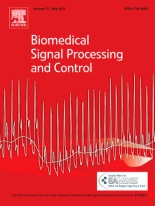 FOCUS AND OVERVIEW

This study included three significant strengths.

Revealing the influence of different audio sources such as music and noise on adult visual memory. 
	(The majority of past research has relied solely on audio-based music or noise genres rather than incorporating both.)

Evaluating the effect of audiovisual stimulation using two parameters which are score performance and EEG analysis, 
	which offers comprehensive information about the influences.
	(Overcoming the constraint of past research which only considers score performance as the major variable.)

Investigating the influence of audios on the difficulty of visual memory test, making the exact impact of audios can be discussed. (Suggesting that listening to white noise can help adults 
	improve their visual memory, a relatively low-cost method.)
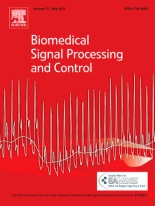 LIMITATIONS

Limitations of this research:
Focusing exclusively on adult visual memory and extracts fewer 
types of EEG features. 

Future research should consider the influence of white noise and 
	Mozart’s Sonata music on other cognitive or memory abilities and 
	on different age groups.
Classifying EEG features into three domains: time domain, 
	frequency domain, and time–frequency domain should be considered as the addition of extracted features.
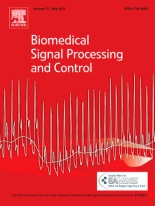 CONCLUSION
CONCLUSION

Brain activity and score analysis revealed that audio stimulation 
improved visual memory performance when compared to the 
control/no audio condition.

Mozart’s Sonata music and white noise receiving the higher score 
for visual stimulation, indicating subject’s increased attention, 
alertness, and internal focus.

When the number of items increases, white noise stimulation can 
help the subject maintain their attention. 
(relative beta rhythm associated with attention level)

White noise is the most appropriate type of noise to listen to 
while memorizing visual items. 
(known by gamma and alpha activation)
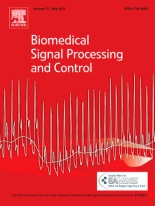 THANKS FOR YOUR ATTENTION